Die Romantik
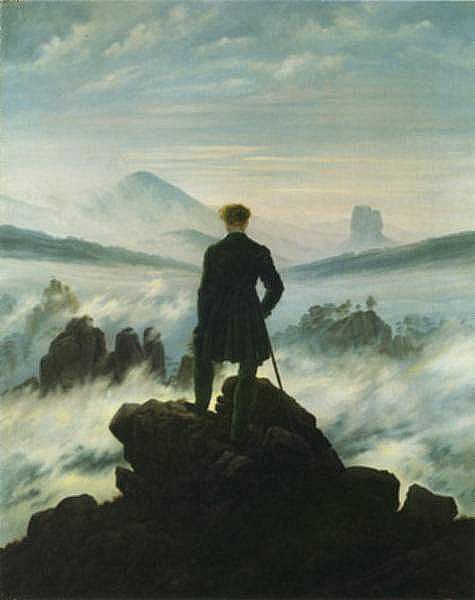 1795 – 1830
Deutsch Oberstufe – Literaturgeschichte- Die Romantik – JG.02.12
Zeitverlauf
Teilweise parallel zur Klassik 
Fortsetzung des Sturm und Drangs in Bezug auf Gefühl

Unterschiede zum Sturm und Drang:
    - behutsamere Sprache: einfach jedoch schön
    - Aufmerksamkeit für Detail

Unterschiede zur Klassik:
    - Gefühl spielt die wichtigste Rolle
    - keine Schranken 

Ältere Romantik und Jüngere Romantik
Deutsch Oberstufe – Literaturgeschichte- Die Romantik – JG.02.12
Themen
Die Wirklichkeit des Lebens wirkt bedrückend
Flucht aus der Realität ‘Sehnsucht’
Sehnsucht nach dem Unbekannten
Verehrung des Mittelalters
Verbundenheit mit der Natur(Jüngere Romantik)
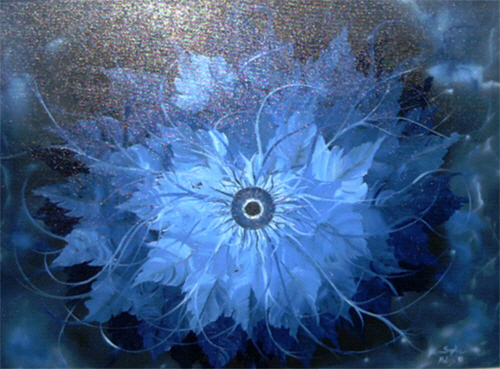 Die blaue Blume als Symbol der Sehnsucht aus der älteren Romantik
Deutsch Oberstufe – Literaturgeschichte- Die Romantik – JG.02.12
Gattungen
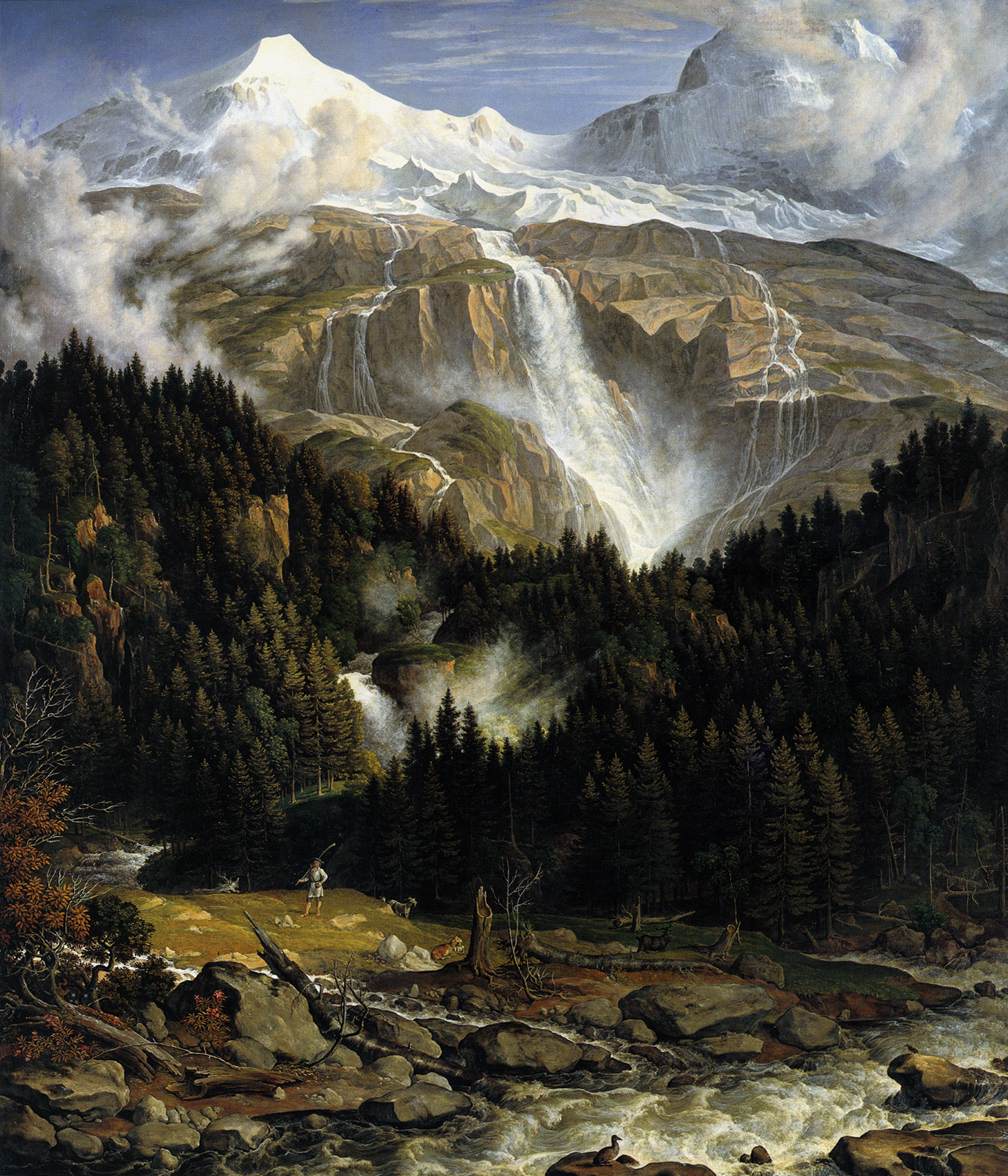 Romane und Novellenz.B. Ludwig Tieck
Lyrik
     z.B. Joseph von Eichendorff
Volkslieder
     z.B. Achim von Arnim        Clemens Brentano
Spuk- und Schaudergeschichten
     z.B. E.T.A. Hoffmann
Kinder- und Hausmärchen
     z.B. Jakob und Wilhelm Grimm
Deutsch Oberstufe – Literaturgeschichte- Die Romantik – JG.02.12
Schriftsteller und Werke                    I
Ältere Romantik (ab 1795)
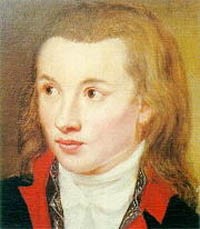 Novalis
Heinrich von Ofterdingen
     Die Lebensgeschichte eines Minnesängers

Ludwig Tieck
-  Der blonde EckbertDas Wunderbare spielt eine große Rolle
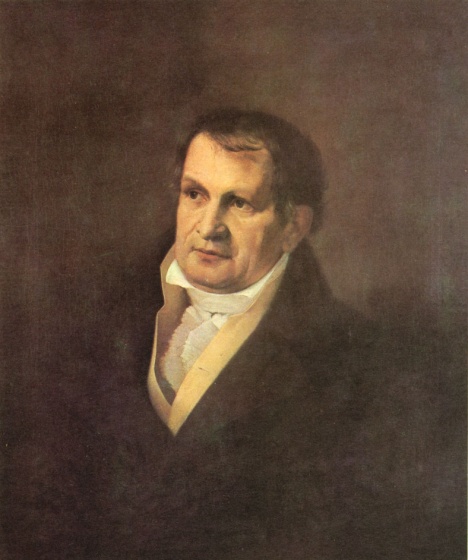 Deutsch Oberstufe – Literaturgeschichte- Die Romantik – JG.02.12
Schriftsteller und Werke                     II
Jüngere Romantik
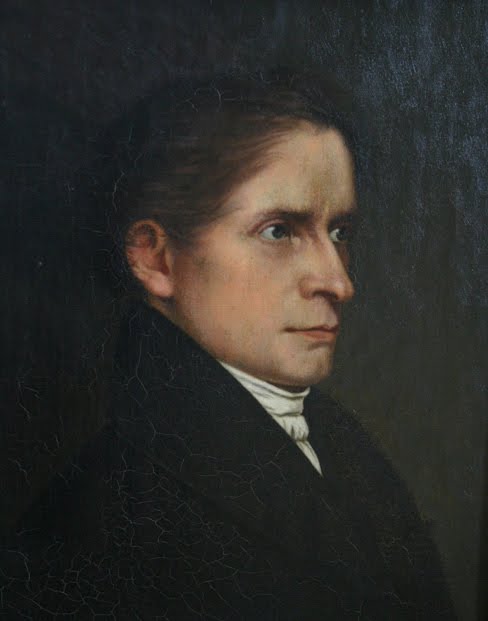 Archim von Arnim & Clemens Brentano
Des Knaben Wunderhorn

Joseph von Eichendorff
-  Aus dem Leben eines Taugenichts

E.T.A. Hoffmann
Das Fräulein von Scuderi 
Jakob & Wilhelm Grimm
- Rotkäppchen
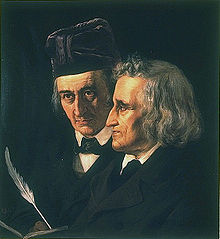 Deutsch Oberstufe – Literaturgeschichte- Die Romantik – JG.02.12